Public Policy & Legislation
“YOU Can Impact Laws”
School Nutrition Programs
History
The National School Lunch Program (NSLP) 
The School Breakfast Program (SBP) 
Seamless Summer/Summer Food Service Program (SFSP) 
Afterschool Snack and Supper Programs 
Fresh Fruit and Vegetable Program (FFVP)  
Special Milk Program
[Speaker Notes: Single presenter]
Grassroots Advocacy“All Politics are Local”
Why does grassroots work? 

Communication 

Coalition Building 

Method of Outreach 

Follow-up
[Speaker Notes: Single presenter]
Public Policy & Legislation CommitteeFlorida School Nutrition AssociationAssociation
Representative from each FSNA region

Evaluates, interprets, recommends, and responds to federal and state legislation and regulations 

Informs the membership of current legislation 

Develops legislative policy and positions for approval of the Executive Board and acts on behalf of the Association regarding legislative matters

Assists chapter affiliates in the development of legislative strategies and Initiatives
Region I Legislators
Senators
Doug Broxson		George B. Gainer		
 Bill Montford*

Representatives
Halsey Beshears*   	Brad Drake  	Clay Ingram
Mel Ponder  		Jay Trumball  	Frank White
Javer Williamson

*Overlaps regions-Region II will take responsibility
Region II Legislators
Senators
Doug Broxson	  Bob Bradley	    Bill Montford*
Keith Perry*

Representatives
Ramon Alexander     Loranne Ausley     Chuck Clemons, Sr
Halsey Beshears*     Elizabeth Porter*   Charlie Stone*
Clovis Watson, Jr*

*Overlaps regions.  Region II will take responsibility
Region III Legislators
Senators
Dennis Baxley**      	Aaron Bean           	Rob Bradley*               
Audrey Gibson  	Dorothy Hukill**     	Travis Hutson
Keith Perry*           	David Simmons*	

Representatives
Cord Byrd       	Travis Cummings   	Kimberly Daniels
Tracie Davis   	Jay Fant	               Jason Fischer
*Overlaps regions-Region II will take responsibility
** Overlaps regions-Region IV will take responsibility
Region III Legislators (Cont)
Don Hahnfeldt**	Patrick Henry    	Tom Leek

Stan McClain      	Bobby Payne     	Elizabeth Porter*

Paul Renner	 	 Davis Santiago  	Cyndi Stevenson

Charlie Stone*	  	Clovis Watson*  	Clay Yarborough

*Overlaps regions-Region II will take responsibility
**Overlaps regions-Region IV will take responsibility
Region IV Legislators
Senators
Randolph Bracy*   Denise Grimsley**	   Dorothy Hukill*

Tom Lee		    Debbie Mayfield	   David Simmons*

Kelli Stargel	    Linda Stewart	   Victor Torres, Jr
Representatives
Ben Albritton***	    Thad Altman		    Bruce Antone

Jason Brodeur	    Kamia Brown	    Colleen Burton

*Overlaps regions-Region IV will take responsibility
**Overlaps regions-Region V will take responsibility
***Overlaps regions-Region VI will take responsibility
Region IV Legislators (Cont)
Neil Combee	      John Cortes	   Robert “Bob” Cortes

Randy Fine	      Tom Goodson	   Erin Grall*

Don Hahnfeldt**	      Sam Killegrew	   Mike La Rosa

Amy Mercado	       Larry Metz	   Mike Miller		

District 44 Vacant    Scott Plakon	   Rene Plasencia
*Overlaps regions-Region IV will take responsibility
**Overlaps regions-Region V will take responsibility
Region V Legislators
Senators 
Dennis Baxley*		Jeff Brandes	    Bill Galvano

Denise Grimsley***	Jack Latvala	    Tom Lee**

Darryl Ervin Rouson	Wilton Simpson      Dana Young
Representatives
Larry Ahern	    	Jim Boyd*	    Danny Burgess, Jr

Richard Corcoran		Janet Cruz	    Ben Diamond

James “J.W.” Grant	Joe Gruters*	    Don Hahnfeldt**
*Overlaps regions-Region V will take responsibility
**Overlaps regions-Region IV will take responsibility
***Overlaps regions-Region VI will take responsibility
Region V Legislators (Cont)
Shawn Harrison    Blaise Ingoglia	  	Chris Latvala	

Amber Mariano	    Ralph Massullo, MD	Wengay Newton

Ross Spano	    Chris Sprowis		Jackie Toledo
Region  VI Legislators
Senators
Jeff Clemens		Joe Negron		Bobby Powell

Kevin Radar**		Greg Steube		

Representatives
Joseph Abruzzo		Ben Albritton**		Lori Berman

Jim Boyd*			Julio Gonzalez		Erin Grall**

Michael Grant		Joe Gruters*		Bill Hager

*Overlaps regions-Region V will take responsibility
**Overlaps regions-Region VI will take responsibility
Region VI Legislators (Cont)
Representatives (Cont)

Gayle Harrell	     Al Jacquet		Larry Lee, Jr

Marylynn Magar     Alexandra Miller   Wengay Newton*

Cary Pigman	     Rick Roth		Davis Silvers

Emily Slosberg	     Matt Willhite

*Overlaps regions-Region V will take responsibility
Region VII Legislators
Senators 
Elizabeth Benacquisto	  Lauren Book	           Oscar Brayhon, II

Daphne Campbell	  Gary Farmer, Jr       Anitere Flores

Rene Garcia		  Denise Grimsley*	Kevin Rader*

Kathleen Passidomo	  Jose Rodriguez	Perry Thurston

Annette Toddeo	  	  Matt Willhite

*Overlaps regions-Region VI will take responsibility
Region VII Legislators (Cont)
Representatives 
Robert Asencio		Bryan Avila		Daisy Baez

Michael Bileca		Matt Caldwell		Jose Felix Diaz

Manny Diaz, Jr		Bryon Drake		Bobby DuBose

Nicholas Duran		Dane Eagle		Katie Edwards

Heather Fitzenhagen	Joseph Geller		Roy Hardemon

Kristan Jacobs		Evan Jenne		Shevrin Jones
Region VII Legislators (Cont)
Representatives (Cont)

Kionne McGhee	George Moraitis, Jr	Jared Moskowitz

Jeanette Nunez		Jose Oliva		Sharon Prichett	
Holly Raschein		Ray Rodriques	Bob Rommel

Cynthia Stafford	Richard Stark		Carlos Trujillo

Barbara Watson	Patricia Williams
Inviting Elected Officials to Visit Your Program
PLAN THE VISIT CAREFULLY 

MAKE AN APPOINTMENT 

BE PREPARED 

BE POLITICAL 

BE RESPONSIVE
Advocacy Tips
INTRODUCTION 
TIME 
LOCAL STORIES 
TALK CHILD NUTRITION 
ANSWERS 
RELATIONSHIP 
ALWAYS SAY THANK YOU
Developing an Effective Message
Who are you? 

What issues are you most concerned about? 

Why is this issue important to you? 

Why should this issue be important to your legislator? 

What action would you like the legislator to take? 

Additional tips
FSNA Legislative Action Conference 		 Tallahassee
Save the Date
  
  January 29-30, 2018

     Doubletree Hotel
   101 S. Adams Street
  Tallahassee, Fl 32301
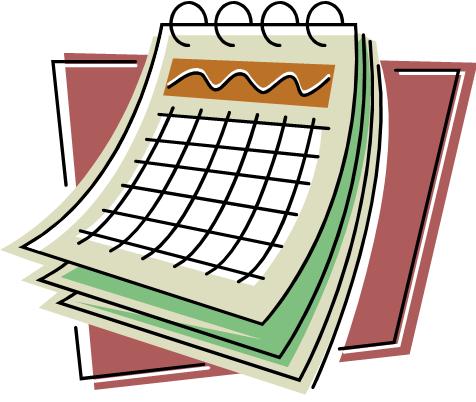 [Speaker Notes: Single presenter]
FSNA Legislative Action Conference 		 Tallahassee
Updated Agenda
Brief First-timer session
Relevant Speakers
FDACS
Current/Past Legislators
Candidates for Commissioner of Agriculture
Tallahassee Insiders
Best Practices – Legislative meetings
Success Stories – School Visits
SIPs Perspective – Industry Support
FSNA Position Paper
[Speaker Notes: Single presenter]
Update on Current Issues
Federal Level
CN  Reauthorization on Hold
Focus on Farm Bill
Other Topics
Block Grants
USDA Foods for Breakfast
HR 3738 Healthy Breakfasts Help Kids Learn Act 2017
Practical Flexibility in Nutrition Standards
Improve Program Efficiency
[Speaker Notes: Single presenter]
Update on Current Issues
State Level
What’s Up with:
Recess Bill
CS/HB 7069 - Education
Firearms on School Campus
School Garden Programs 	SB1692/HB1247
Appropriations (Budget) SB 2500
[Speaker Notes: Single presenter]
Update on Current Issues
State Level
Current Bills on FSNA Radar:
Hunger-Free Students’ Bill of Rights HB 129
Visitation of Schools by State Legislators – SB 118
[Speaker Notes: Single presenter]
Resources
FSNA website:
http://www.floridaschoolnutrition.org
Click “Advocacy”
SNA website:
https://schoolnutrition.org
 Click “Legislation & Policy”
Public Policy & Legislation – 	“YOU Can Impact Laws”
Questions?
Public Policy & Legislation – 	“YOU Can Impact Laws”
Lynn Geist, MBA, SNS, CDM
FSNA Co-Chair, Public Policy & Legislative Committee
Region V
geistl@pcsb.org 

Tim Tankersley
Contract Employee: Comida Vida
FSNA Co-Chair, Public Policy & Legislative Committee
Region II
t.tankersley@live.com
This session provides one (1) CEU
Key Area: Communications & Marketing – 4000
Key Topic: Being an advocate for your school nutrition program